Die Predictive-Coding-Hypothese der Schizophrenie

Veith WeilnhammerAG Visuelle Wahrnehmung (PI: Philipp Sterzer),  Klinik für Psychiatrie, Campus Charité Mitte
Bayesianische Inferenz und Psychose
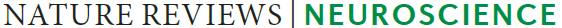 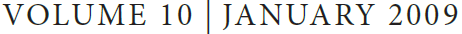 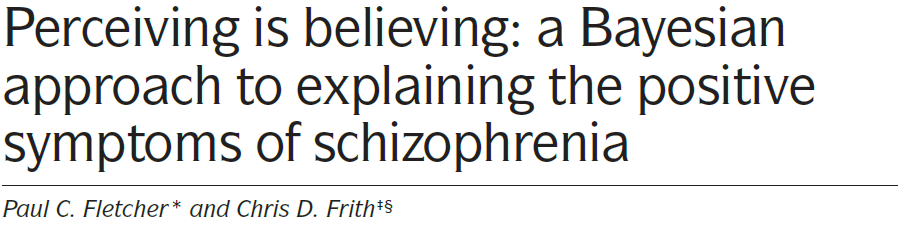 „The positive symptoms of schizophrenia are caused by an abnormality in the brain‘s inferencing mechanisms (...)“
Bayesianische Inferenz und Psychose
Predictive Coding und Psychose
Likelihood„Dieses Gesicht ist konkav“
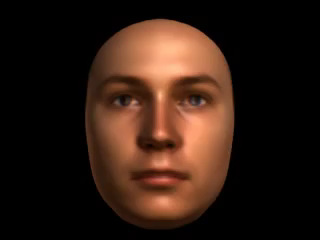 Prior„Gesichter sind konvex“
konkav
konvex
konkav
konvex
Stimulustiefe
Stimulustiefe
Posterior„Es ist ein konvexes Gesicht“
konkav
konvex
Stimulustiefe
Adams et al. (2014), Front Psychiatry, Sterzer et al. (2018), Biol Psychiatry
Predictive Coding und Psychose
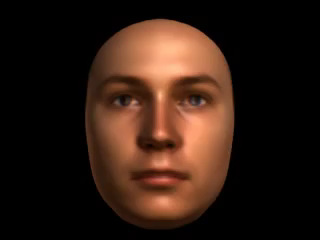 Likelihood„Dieses Gesicht ist konkav“
Prior„Gesichter sind konvex“
konkav
konvex
konkav
konvex
Stimulustiefe
Stimulustiefe
↓ NMDA-R Funktion?
↑ Dopamin?
konkav
konvex
Stimulustiefe
Adams et al. (2014), Front Psychiatry, Sterzer et al. (2018), Biol Psychiatry
Balance zwischen Prior und Likelihood
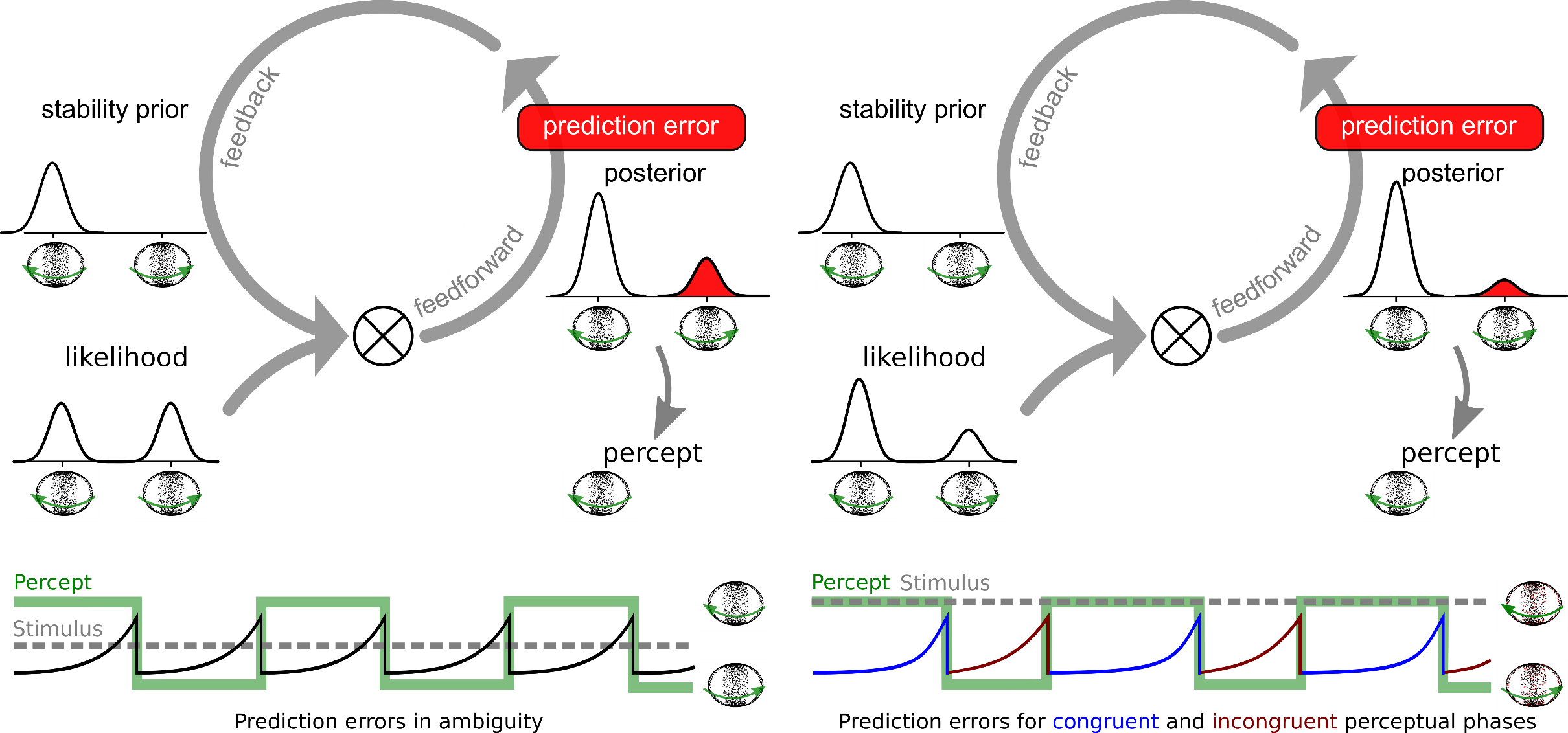 Weilnhammer,…, Sterzer*, Schmack* (2017), PLoS Comp Biol
Balance zwischen Prior und Likelihood
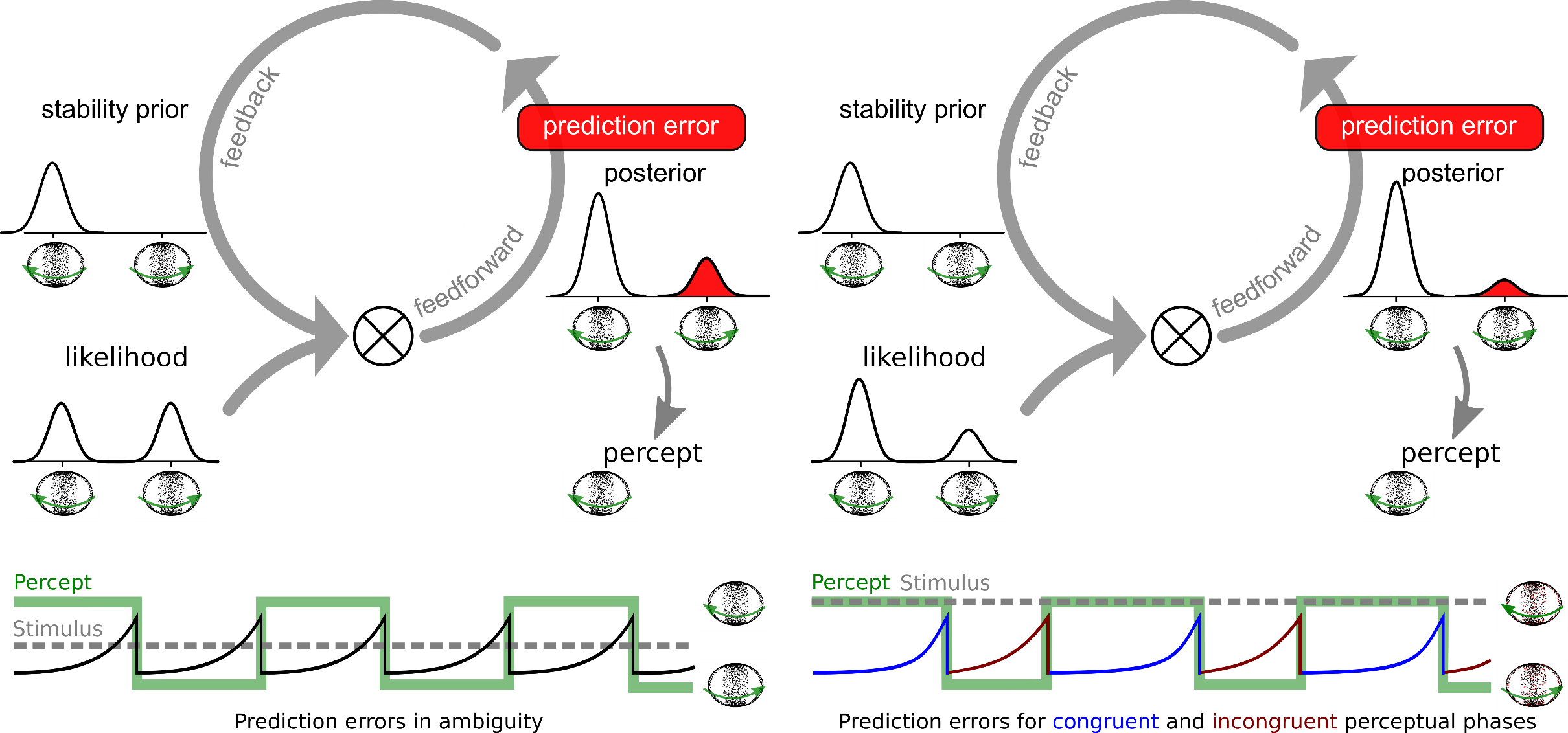 Weilnhammer,…, Sterzer*, Schmack* (2017), PLoS Comp Biol
Paranoide Schizophrenie
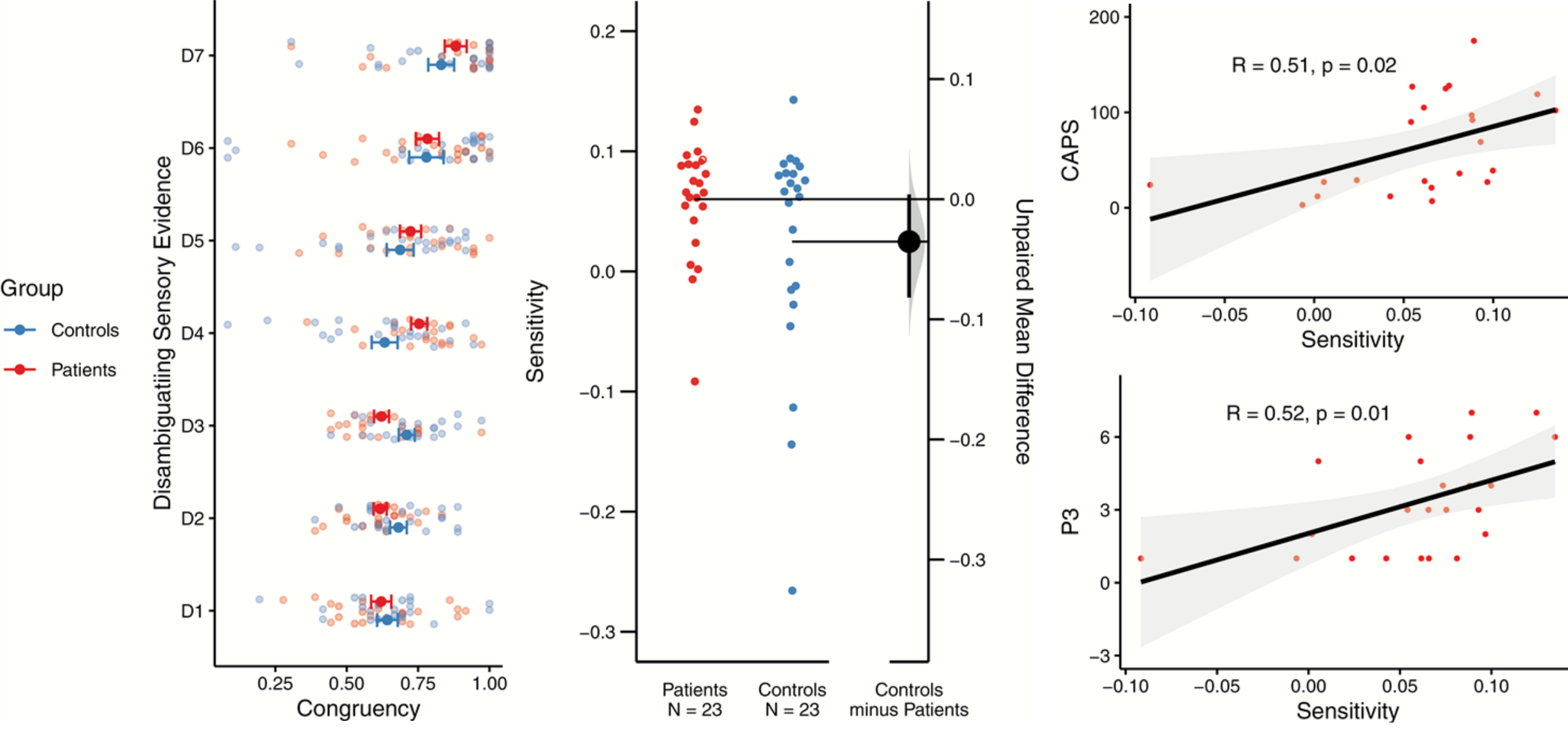 Weilnhammer,…, Sterzer (2020), Schizophrenia Bulletin
Neuronale Mechanismen
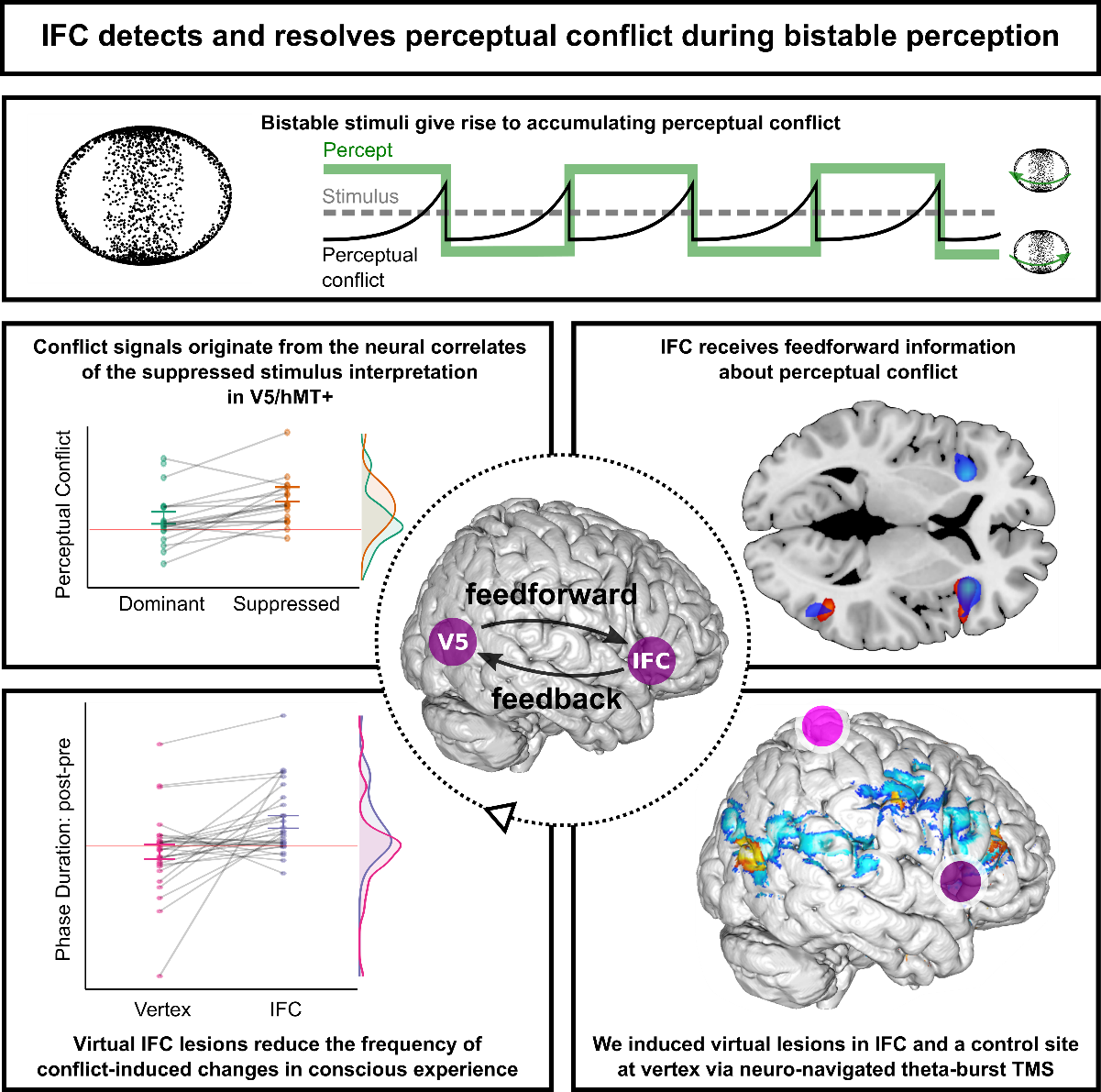 Weilnhammer,…, Sterzer (2021), Current Biology (in press)
Neuronale Mechanismen
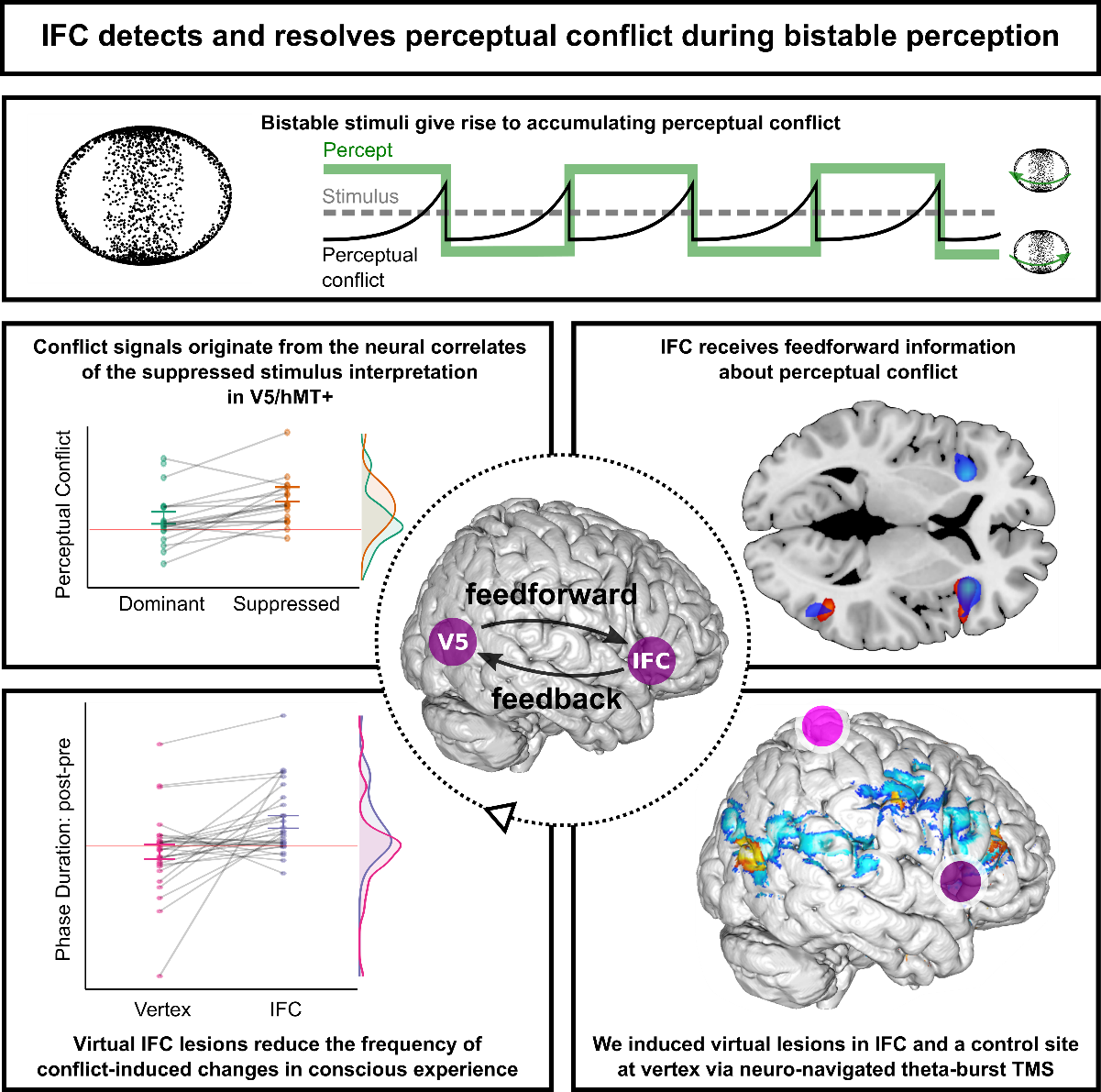 Zusammenfassung
Psychotische Symptome entstehen durch ein Ungleichgewicht zwischen impliziten Vorhersagen und sensorischer Evidenz.
Optische Täuschungen erlauben eine quantitative, modell-gestützte Analyse dieses Prozesses.
Weilnhammer,…, Sterzer (2021), Current Biology (in press)
Neuronale Mechanismen
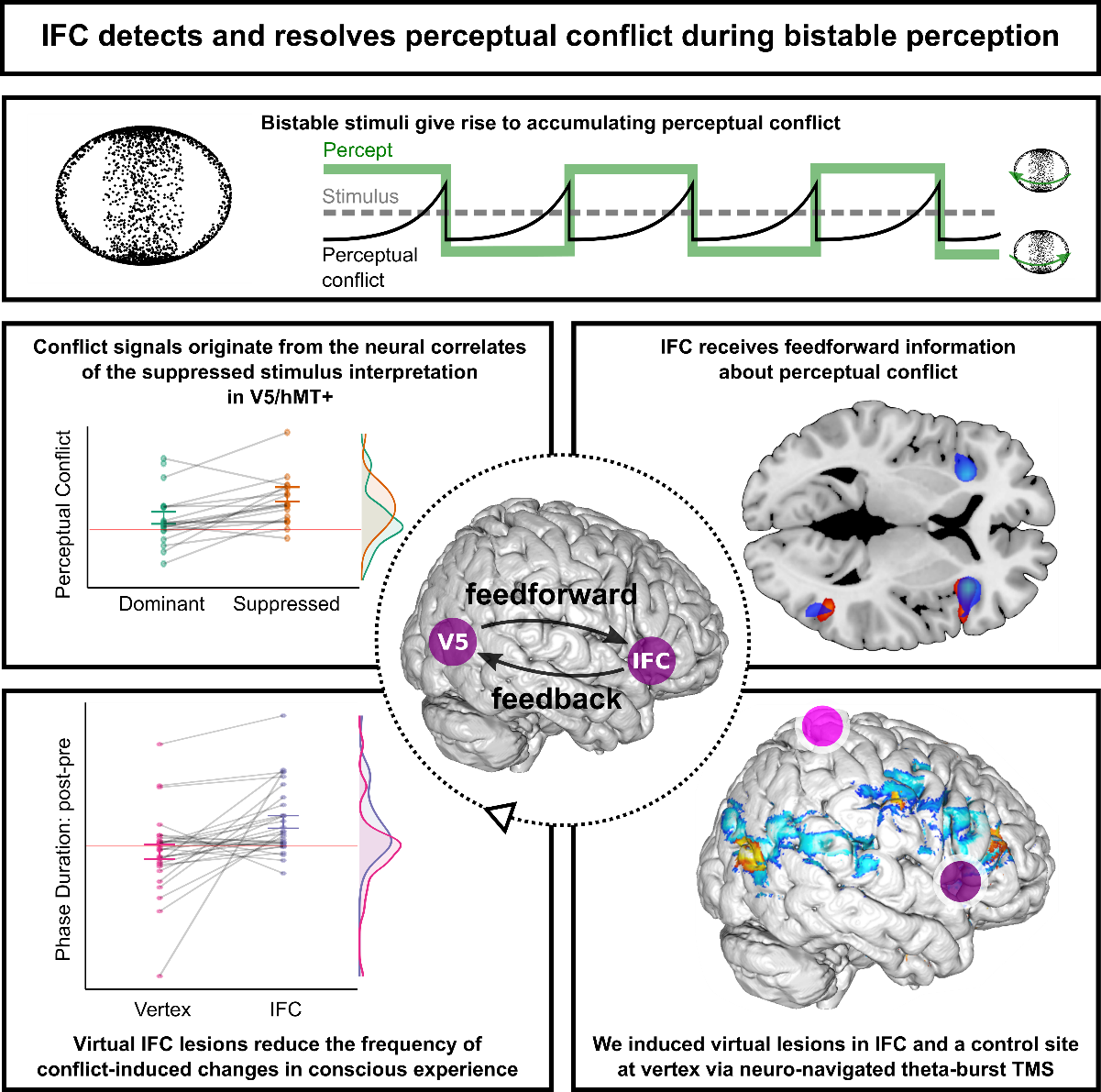 Zusammenfassung
Psychotische Symptome entstehen durch ein Ungleichgewicht zwischen impliziten Vorhersagen und sensorischer Evidenz.
Optische Täuschungen erlauben eine quantitative, modell-gestützte Analyse dieses Prozesses.
Ausblick
Können Halluzinationen durch nicht-invasive Stimulation im inferioren frontal Kortex moduliert werden?
Kann die Imbalance zwischen Vohersagen und sensorischer Evidenz durch NMDA-Rezeptor-Antagonisten (Ketamin) reproduziert werden?
Weilnhammer,…, Sterzer (2021), Current Biology (in press)
Vielen Dank!
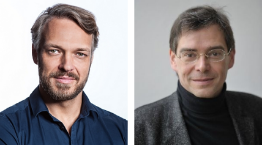 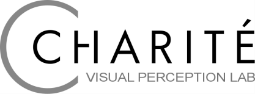 Ko-Autor*innen
Dr. K. Schmack
Dr. M. Fritsch
Dr. H. Stuke
M. Chikermane
A.-L. Eckert
K. Kanthak
Dr. J. Kaminski
L. Roed
Mentoren
Prof. Dr. med. P. Sterzer
Prof. Dr. med. Dr. phil. A. Heinz
https://veithweilnhammer.github.io/
Vielen Dank Für IHRE AUFMERKSAMKEIT!